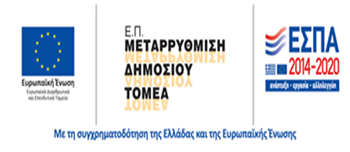 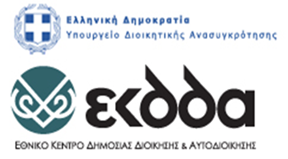 Η Ποιότητα στις Υπηρεσίες Υγείας
ΕΘΝΙΚΗ ΣΧΟΛΗ ΔΗΜΟΣΙΑΣ ΔΙΟΙΚΗΣΗΣ ΚΑΙ ΑΥΤΟΔΙΟΙΚΗΣΗΣ
ΚΣΤ΄ΕΚΠΑΙΔΕΥΤΙΚΗ ΣΕΙΡΑ «ΑΛΕΞΑΝΔΡΟΣ ΣΒΩΛΟΣ» 
Β’ ΕΙΔΙΚΗ ΦΑΣΗ 

ΕΙΣΗΓΗΤΡΙΑ
Δρ. ΠΑΡΑΣΚΕΥΗ ΘΕΟΦΙΛΟΥ
(Μέρος  3ο)

ΑΘΗΝΑ 2020
22/4/2020
1
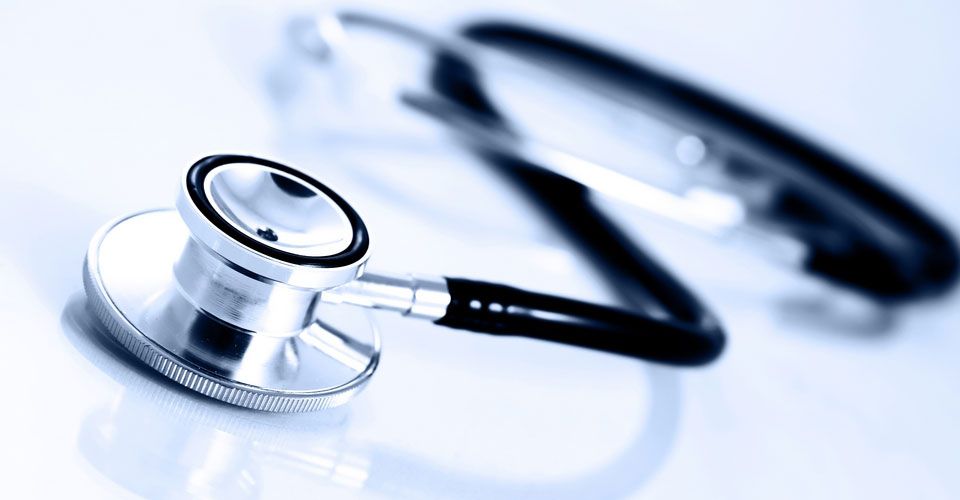 ΙΚΑΝΟΠΟΙΗΣΗ ΚΑΙ ΠΟΙΟΤΗΤΑ
22/4/2020
2
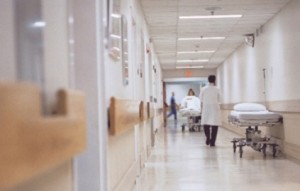 Κατά τη διάρκεια των τελευταίων δεκαετιών, οι προσπάθειες όλων των οργανισμών παγκοσμίως για τη βελτίωση των παρεχόμενων υπηρεσιών εστιάστηκαν στις εκτιμήσεις του καταναλωτή για τα αγαθά και τις υπηρεσίες. 

Από έρευνες που έχουν πραγματοποιηθεί από τους Parasuraman, Zeithaml & Berry (1988), έχει φανεί ότι οι καταναλωτές χρησιμοποιούν παρόμοια κριτήρια, όταν καλούνται να αξιολογήσουν τις υπηρεσίες.
22/4/2020
3
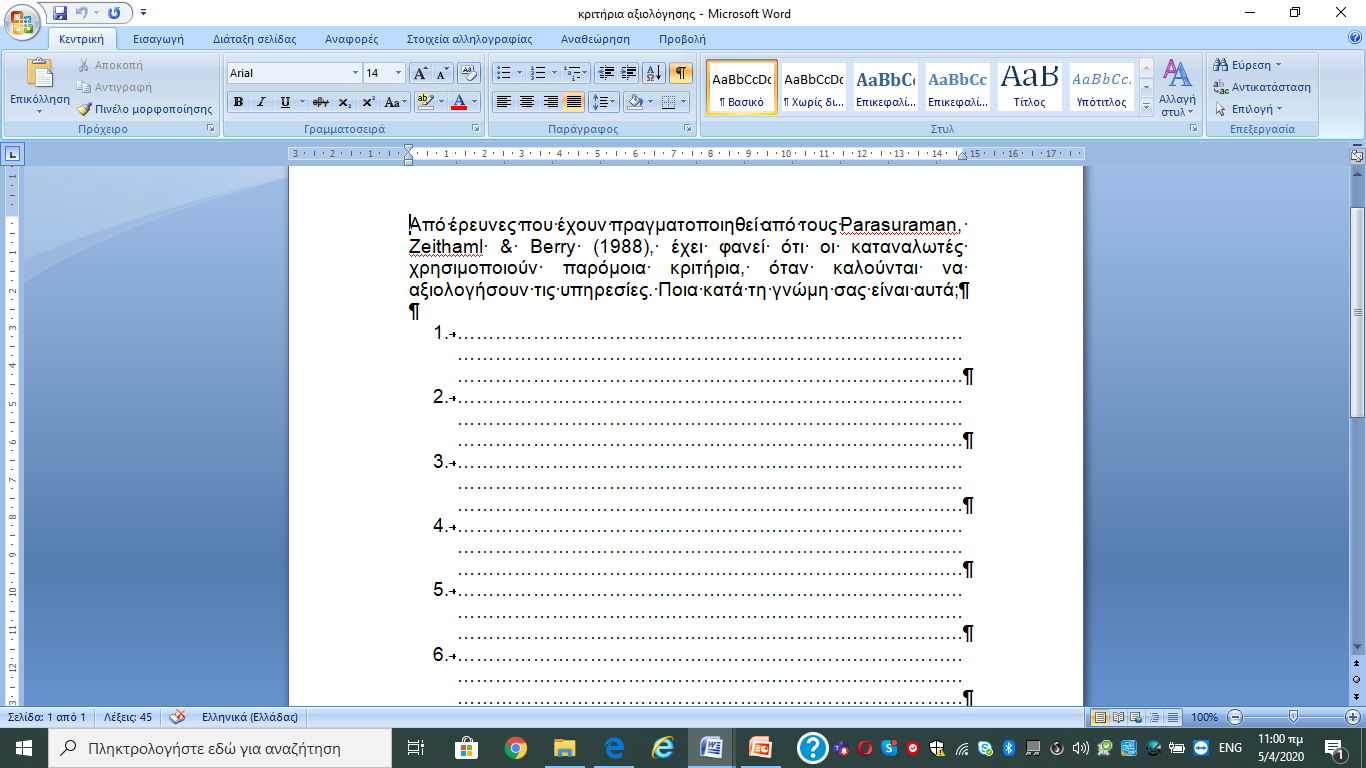 22/4/2020
4
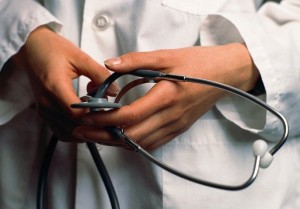 Τα κριτήρια αυτά αντιστοιχούν σε δέκα κατηγορίες -κλειδιά που ονομάζονται «καθοριστικοί παράγοντες ποιότητας υπηρεσιών» και είναι οι ακόλουθοι (Παπανικολάου, 2003):

Αξιοπιστία (reliability) που σχετίζεται με τη σταθερότητα στην παροχή φροντίδας, συνέπεια στην εκτέλεση και διάρκεια στις προσφερόμενες υπηρεσίες.
Ανταπόκριση (responsiveness): Στοιχεία αυτής αποτελούν η προθυμία καθώς και η ετοιμότητα των εργαζόμενων να εξυπηρετήσουν το χρήστη.
22/4/2020
5
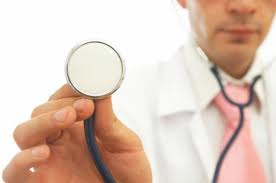 Ικανότητα (competence) που συνδέεται με την ύπαρξη των απαραίτητων προσόντων-δεξιοτήτων των εργαζόμενων προκειμένου να εκτελέσουν την υπηρεσία.

Πρόσβαση (access): Απαντά στο ερώτημα του πόσο εύκολο είναι να έρθει κάποιος σε επαφή ή να εισχωρήσει στην υπηρεσία.

Ευγένεια (courtesy): Φιλικότητα και εστίαση της προσοχής του προσωπικού στην εξυπηρέτηση των αναγκών του χρήστη.
22/4/2020
6
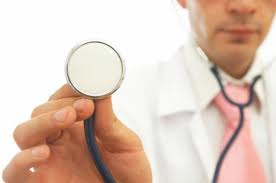 Επικοινωνία (communication): Τρόποι ενημέρωσης του χρήστη χρησιμοποιώντας κατανοητούς όρους και δείχνοντας ενδιαφέρον για να «ακούσεις» τις ανησυχίες του χρήστη.

Επαγγελματική πίστη (credibility): Εμπιστοσύνη και ειλικρίνεια του προσωπικού.

Ασφάλεια (security): Σωματική ασφάλεια, όχι ρίσκο ή αμφιβολίες, πλήρης εχεμύθεια.
22/4/2020
7
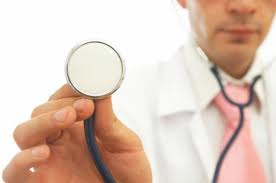 Κατανόηση (understanding): Έντονη δουλειά από τους εργαζόμενους προκειμένου να καλύψουν τις ανάγκες και τα ενδιαφέροντα του χρήστη καθώς και επίδειξη της κατανόησής τους στην πράξη.

Φυσικά χαρακτηριστικά (physical tangibles): Ευχάριστο και αρμονικό περιβάλλον εργασίας.
22/4/2020
8
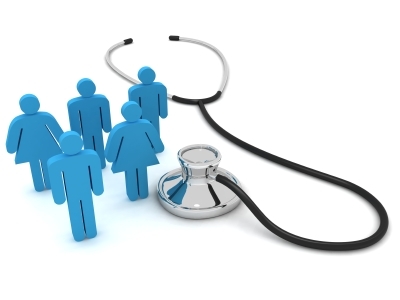 Επιχειρώντας ένα σφαιρικό ορισμό της ικανοποίησης του ασθενή 



Ερεθίσματα, χρησιμότητα της κριτικής 		Ατομικές διαφορές και αποτελέσματα 
και αντιδράσεις
22/4/2020
9
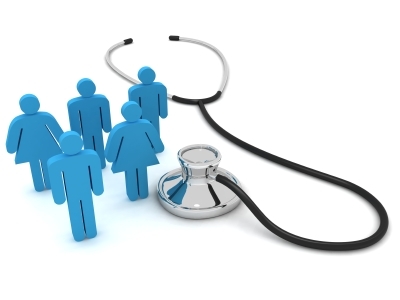 Α. Ερεθίσματα, χρησιμότητα της κριτικής και αντιδράσεις

	Εισερχόμενος ο ασθενής σε μία υπηρεσία παροχής φροντίδας υγείας: πλήθος ερεθισμάτων
Πινακίδες που τον κατευθύνουν
Χώροι παρκαρίσματος
Άνεση στις καρέκλες της υποδοχής
Συμπεριφορά του ιατρονοσηλευτικού και διοικητικού προσωπικού
Διαδικασίες εργαστηριακών τεχνικών
Αποστάσεις που πρέπει να διανύσει μέσα στο Νοσοκομείο
Ήχοι των μηχανημάτων
22/4/2020
10
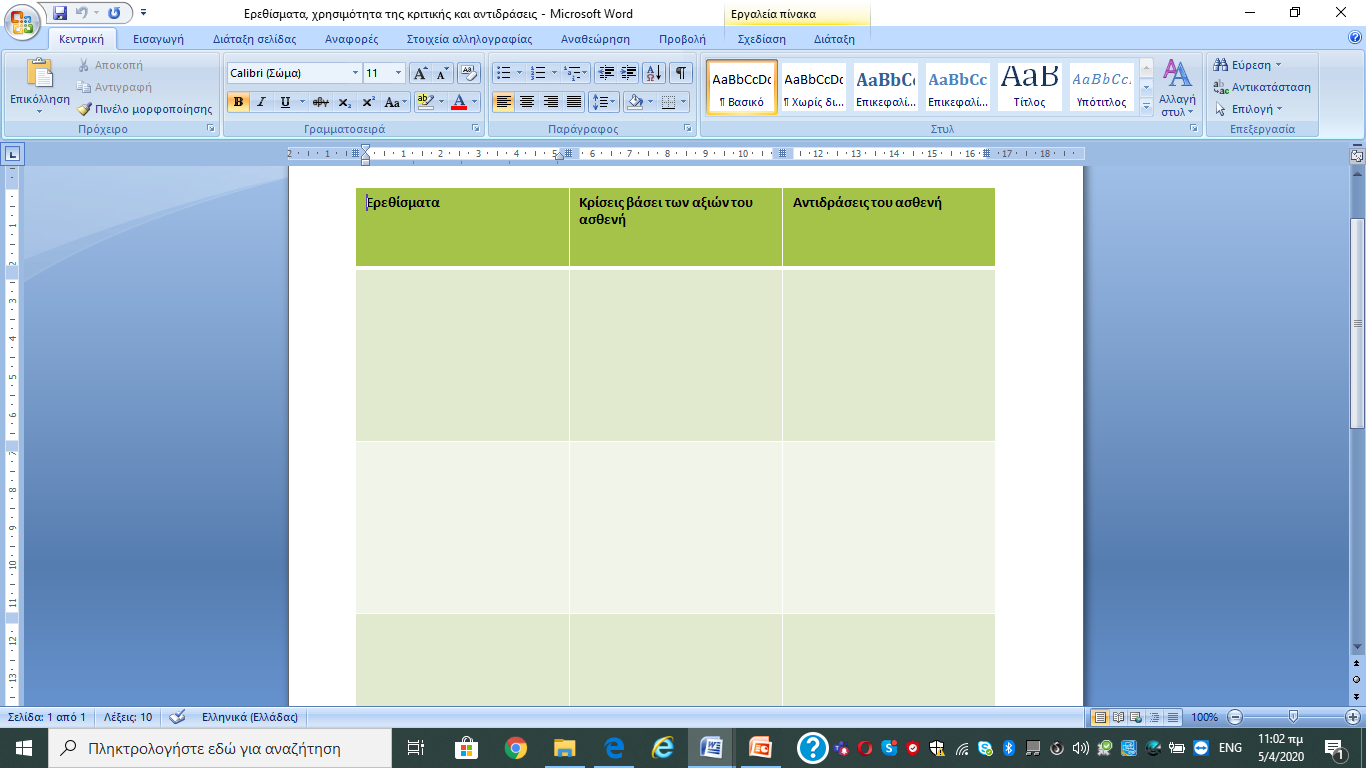 22/4/2020
11
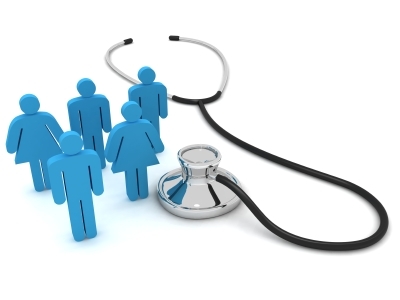 Καθώς αυτά τα ερεθίσματα παρατηρούνται και γίνονται αντιληπτά, ο ασθενής ανταποκρίνεται κάνοντας συνειδητές ή ασυνείδητες κρίσεις γι’ αυτά. Για παράδειγμα:
22/4/2020
12
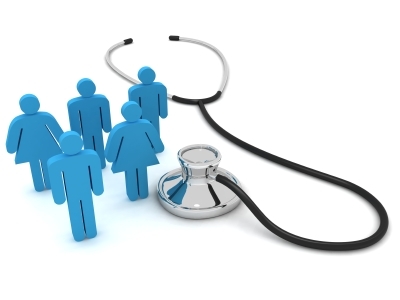 Η χρησιμότητα των κρίσεων που αποδίδεται στα ερεθίσματα αντιπροσωπεύει το πρώτο κλειδί – στοιχείο της ικανοποίησης του ασθενή που επιθυμούμε να μετρήσουμε. 

	Β. Ατομικές διαφορές και αποτελέσματα
	Πώς η ψυχοσύνθεση, η προσωπικότητα, οι ανάγκες, οι αξίες, τα πιστεύω, η προσωπική ζωή καθώς και οι προηγούμενες εμπειρίες σχετικά με τον τομέα υγείας μπορούν να τροποποιήσουν και να διαμορφώσουν τις ανταποκρίσεις στα ερεθίσματα αυτά.
22/4/2020
13
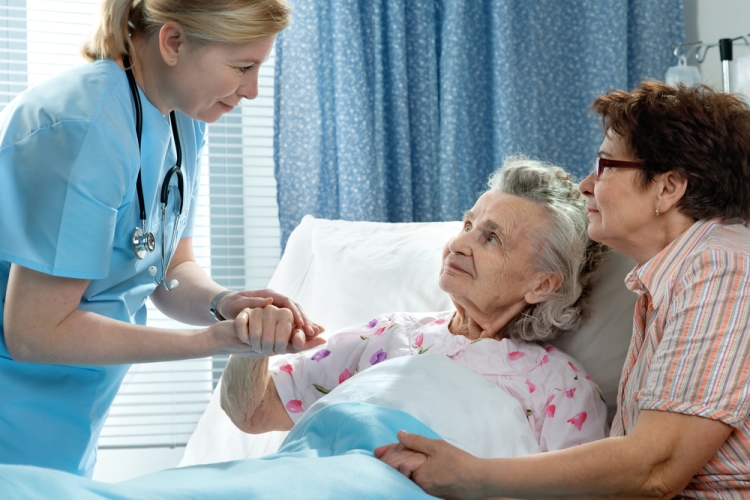 ΙΚΑΝΟΠΟΙΗΣΗ ΤΩΝ ΑΣΘΕΝΩΝ: Οι προσωπικές εκτιμήσεις τους και οι επακόλουθες αντιδράσεις στα ερεθίσματα που δέχονται μέσα στο περιβάλλον του τομέα υγείας μόλις πριν, στη διάρκεια και μετά την πορεία παραμονής τους στο νοσοκομείο ή μίας ιατρικής επίσκεψης. 

	Αυτές οι προσωπικές εκτιμήσεις και οι αντιδράσεις θα επηρεαστούν από το χαρακτήρα που διαθέτει κάθε ασθενής καθώς και από προηγούμενες εμπειρίες της ζωής του από τον Τομέα της Υγείας.
22/4/2020
14
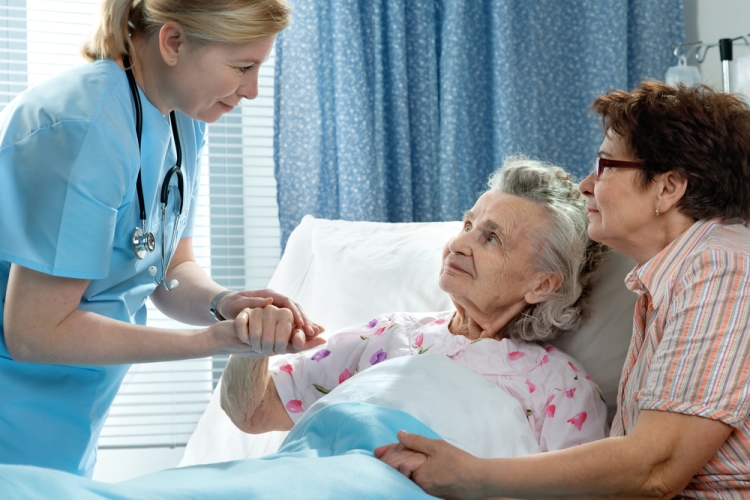 ΣΧΗΜΑ 1
Ορισμός και διαδικασία της ικανοποίησης του ασθενή








			Ερέθισμα         Προσωπική εκτίμηση ασθενή       Αντίδραση ασθενή
				     βάσει αξιών
ΑΤΟΜΙΚΕΣ ΔΙΑΦΟΡΕΣ

Χαρακτήρας, προσωπικότητα και αξίες του ασθενή
Εμπειρίες του ασθενή από τη ζωή και τον τομέα υγείας
22/4/2020
15
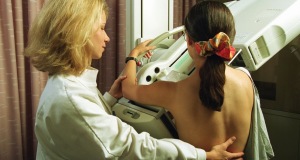 ΔΙΑΓΡΑΜΜΑ 1
Αναλύοντας τη διαδικασία εξυπηρέτησης του χρήστη.
Υπόδειγμα παραγωγικών διαδικασιών
22/4/2020
16
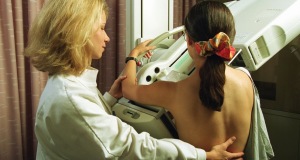 Φάση 1: Κριτήρια επιλογής συγκεκριμένης υπηρεσίας/προσδοκίες.

Φάση 2: Ο χρήστης έρχεται σε επαφή με την υπηρεσία και ζητά π.χ. το μικροβιολογικό εργαστήριο. 
Τα μέτρα ποιότητας: Πόσο εύκολη είναι η πρόσβαση στην υπηρεσία και η χρησιμότητα των πληροφοριών.

Φάση 3: Κρίσιμη φάση και μία ευκαιρία για να επηρεαστούν οι προσδοκίες και οι αντιλήψεις κάποιου. 

Φάση 4: Πρώτη επιτυχημένη ανταπόκριση της υπηρεσίας ≠ χαμηλή ανταπόκριση και ανάπτυξη δυσαρέσκειας.
22/4/2020
17
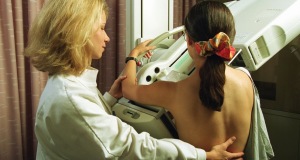 Φάση 5: Περιλαμβάνει την προσπάθεια της υπηρεσίας να ανταποκριθεί στις ανάγκες του χρήστη. Συμπεριλαμβάνει πολλαπλές προσωπικές επαφές που διαμορφώνουν τις αντιλήψεις του χρήστη. 
 
Φάση 6: Είναι σημαντική για τρεις λόγους: 
Α. Για την επαναξιολόγηση των αναγκών των χρηστών και τον επανασχεδιασμό παρεμβάσεων
Β. Για τον έλεγχο των προσδοκιών των χρηστών και την παρέμβαση σε αυτές
Γ. Για την εκτίμηση των δεξιοτήτων του προσωπικού.
22/4/2020
18
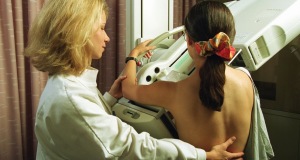 Φάση 7: Έλεγχος εάν οι ανάγκες των χρηστών έχουν καλυφθεί και ποιες ενέργειες θα πρέπει να γίνουν σε περίπτωση που αυτό δεν έχει επιτευχθεί.

Φάση 8: Η υπηρεσία επανεξετάζει εάν κάλυψε τις ανάγκες του χρήστη κατάλληλα, εάν τον έπεισε ότι μπορεί να τον καλύψει και σε άλλες επιθυμίες του, ώστε να μπορέσει να τον διατηρήσει ως ικανοποιημένο χρήστη.
22/4/2020
19
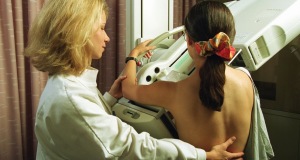 Το παραπάνω υπόδειγμα είναι ένα υπεραπλουστευμένο πλαίσιο ικανοποίησης των αναγκών ενός χρήστη, το οποίο μπορεί να θεωρηθεί ως διαδικασία. 

	Οι παρέχοντες υπηρεσίες χρησιμοποιώντας αυτό το πλαίσιο μπορούν να αναλύσουν τις υπηρεσίες τους και να αντιληφθούν ότι μια σειρά εσωτερικών υπηρεσιών και ξεχωριστών διαδικασιών εμπεριέχονται στη δουλειά τους.
22/4/2020
20
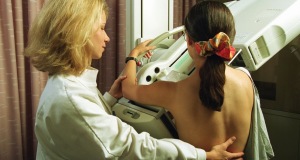 Περιληπτικά, το παραπάνω πλαίσιο μπορεί να γίνει χρήσιμο ώστε (Parasuraman, Zeithaml & Berry, 1988):

Να βοηθήσει το προσωπικό να κατανοήσει τη ροή εργασίας της υπηρεσίας και τη θέση του μέσα σ' αυτήν.

Να ευαισθητοποιήσει το προσωπικό για το πως αντιλαμβάνονται οι χρήστες την παρεχόμενη υπηρεσία.
22/4/2020
21
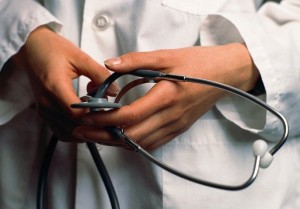 Να εργαστεί απλούστερα και ταχύτερα συνδυάζοντας χρήστες, πληροφορίες, υλικά και προσωπικό (π.χ. αποσύροντας αγκυλώσεις).

Να θεσμοθετήσει διαδικασίες για το τι πρέπει να γίνει.

Να κατανοήσει το προσωπικό πώς μπορεί να διαπραγματευτεί τις προσδοκίες των χρηστών, ώστε να διασφαλίσει ότι δε θα είναι ποτέ δυσαρεστημένοι ή, στην ιδανική περίπτωση, θα είναι ευχαριστημένοι.
22/4/2020
22
ΙΚΑΝΟΠΟΙΗΣΗ ΠΕΛΑΤΩΝ - ΣΥΝΘΕΤΟΣ ΔΕΙΚΤΗΣ
22/4/2020
23
22/4/2020
24
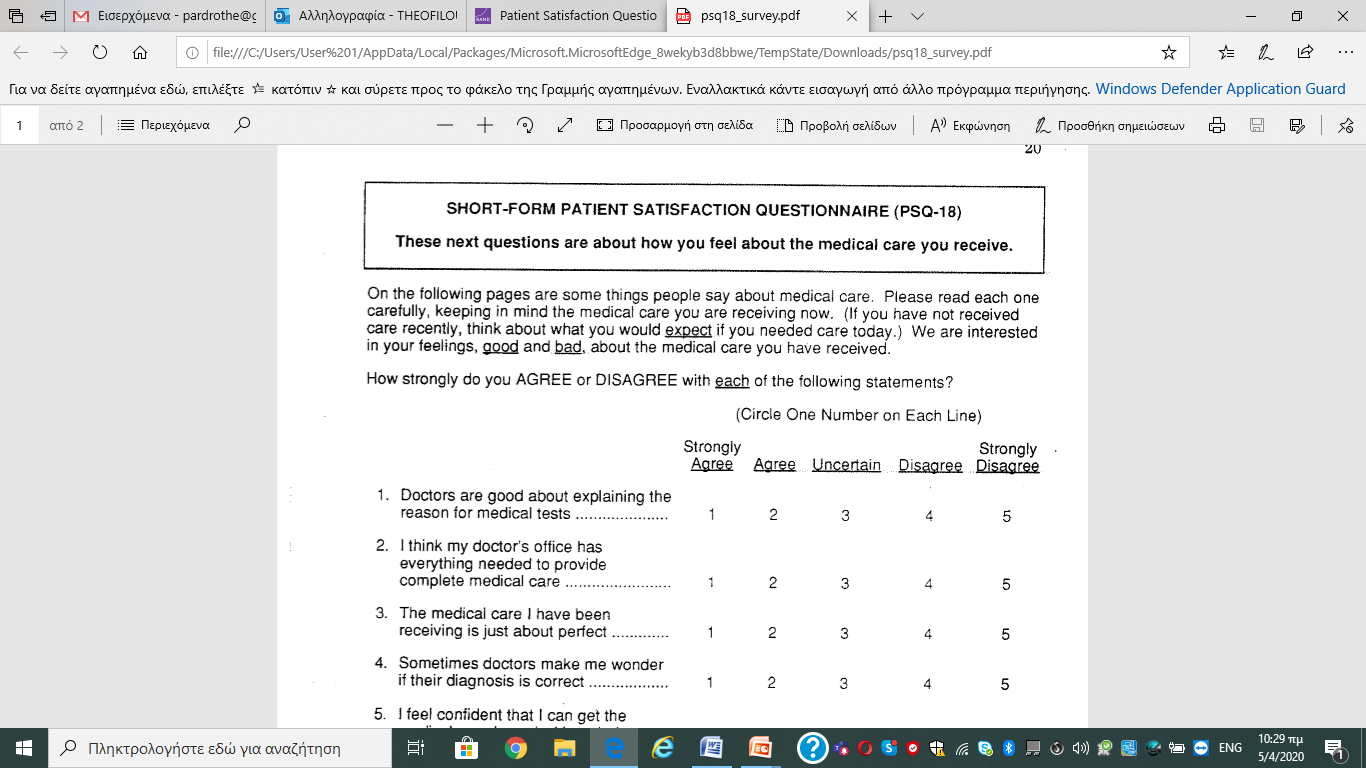 22/4/2020
25
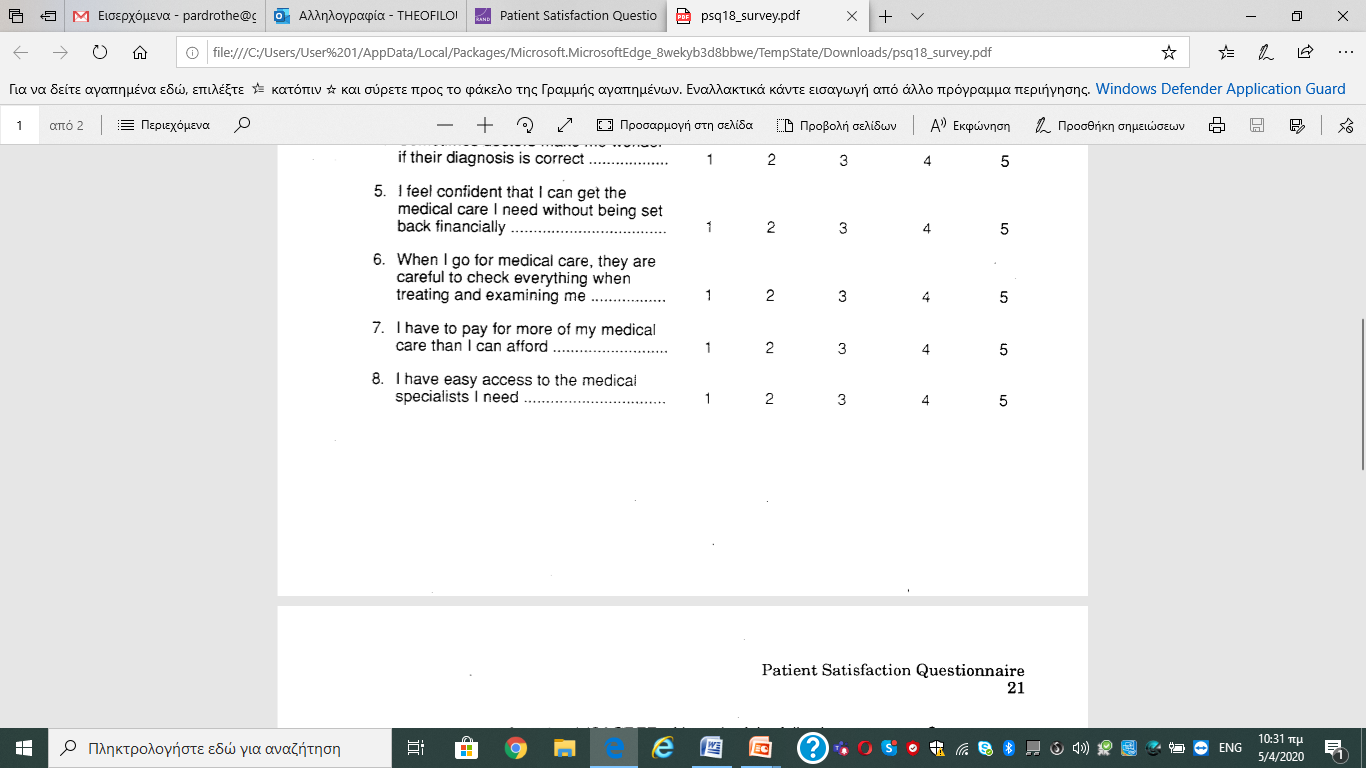 22/4/2020
26
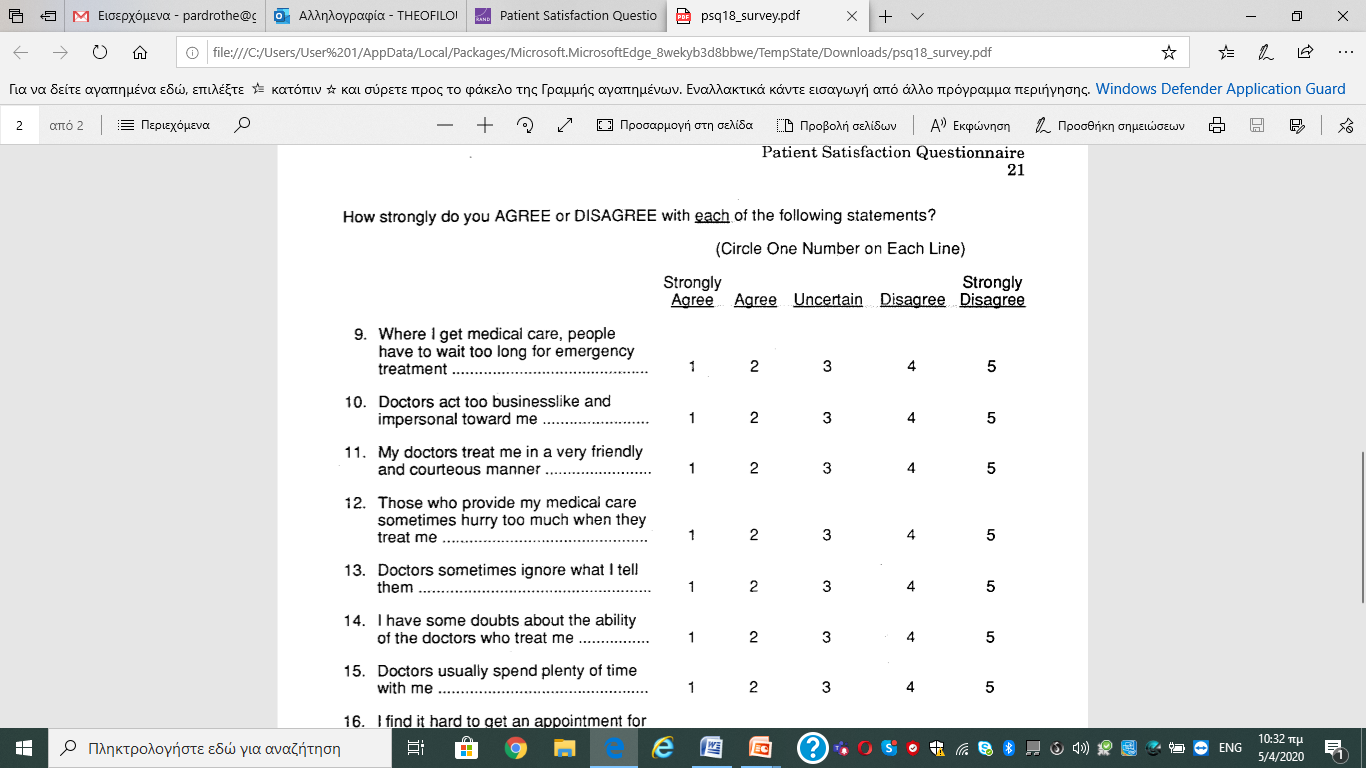 22/4/2020
27
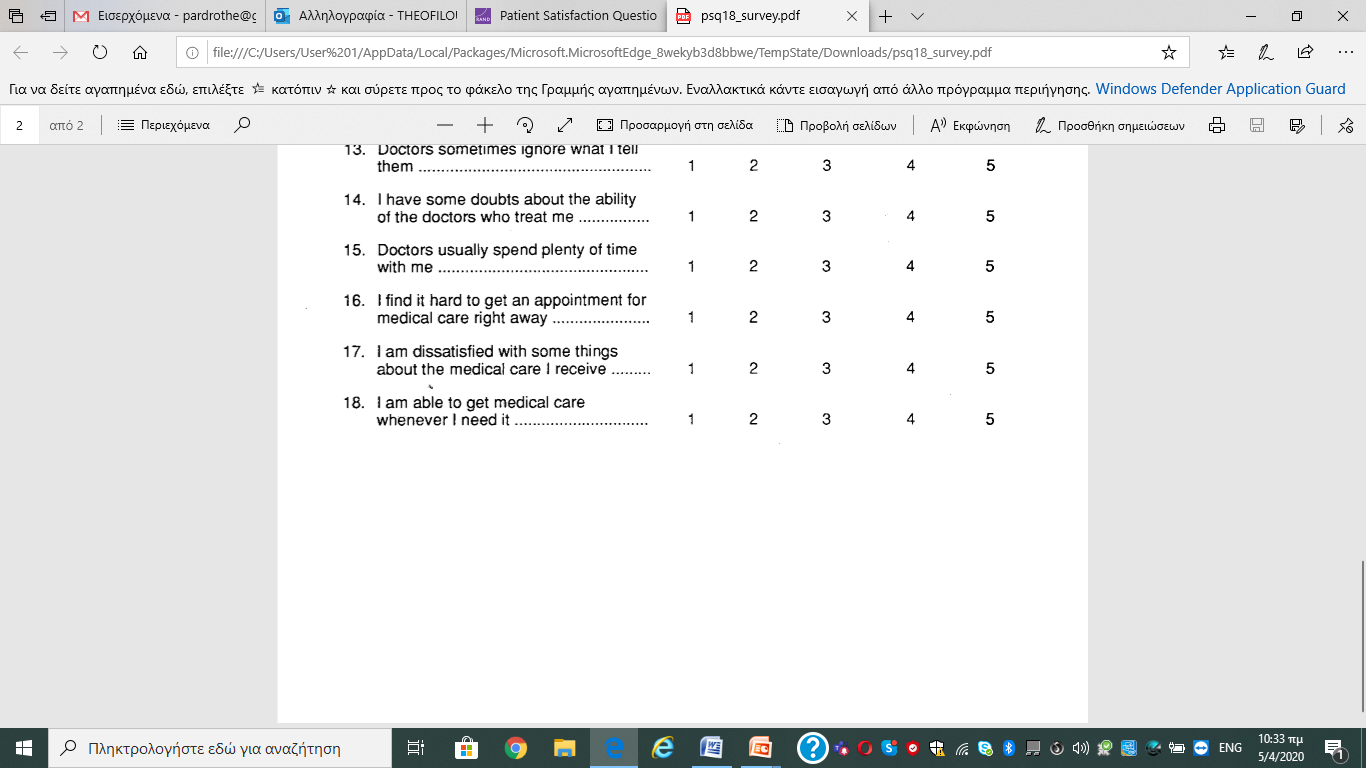 22/4/2020
28
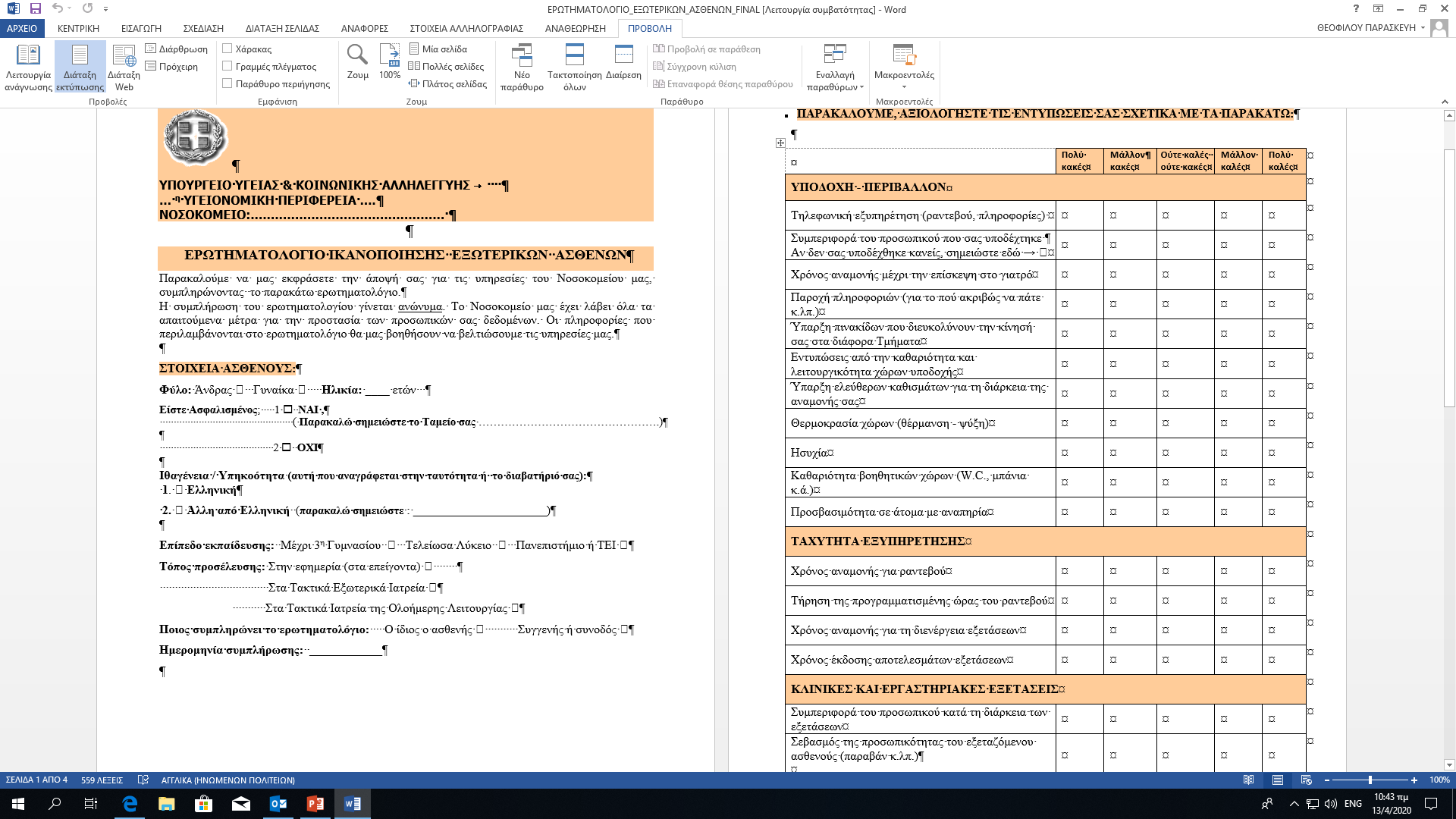 22/4/2020
29
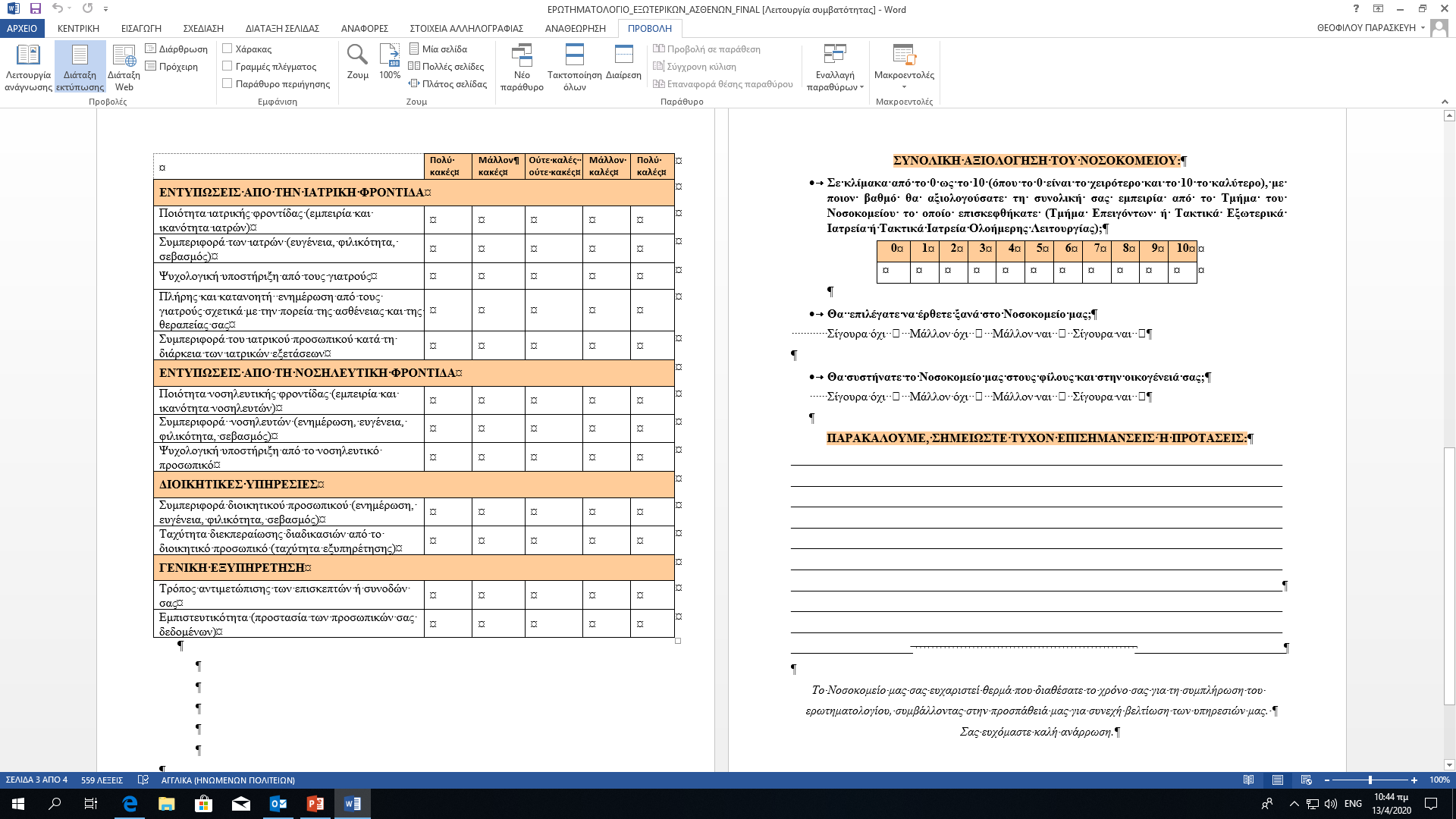 22/4/2020
30
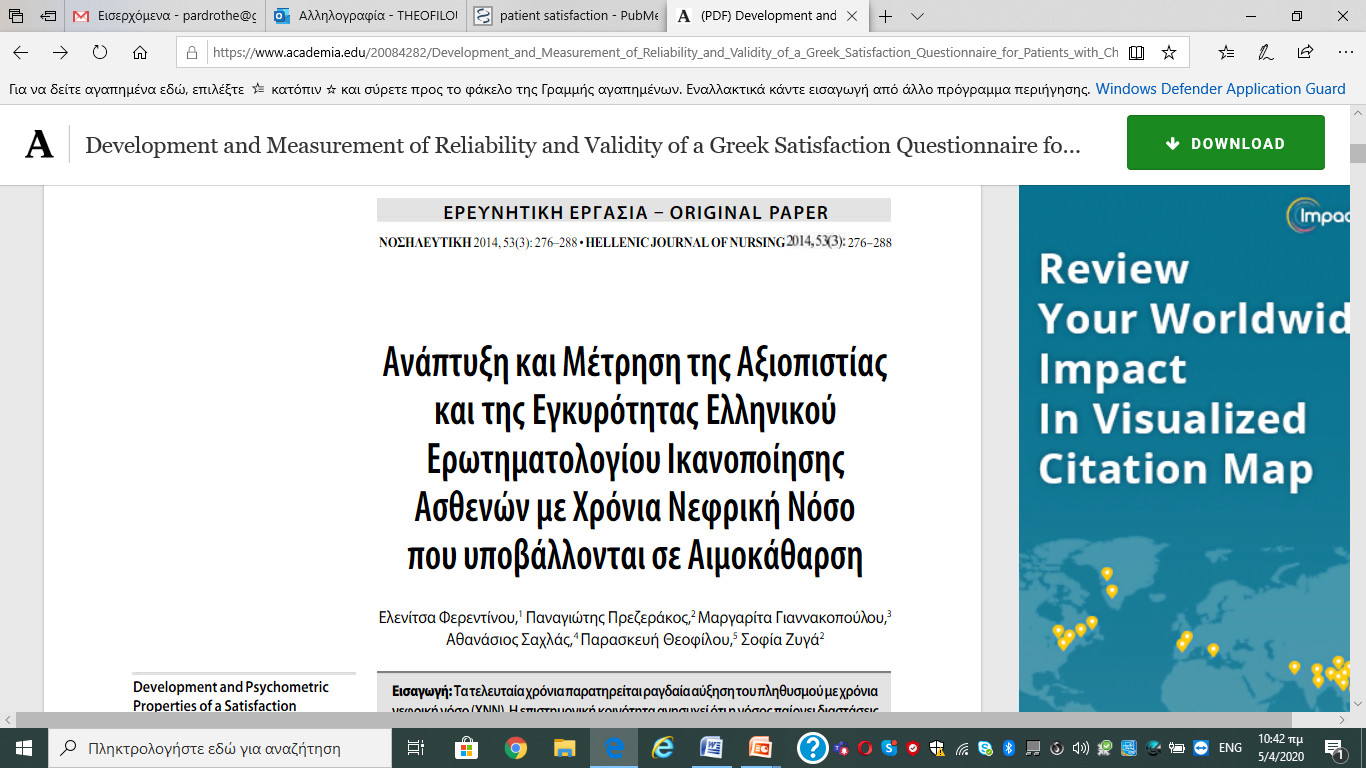 22/4/2020
31
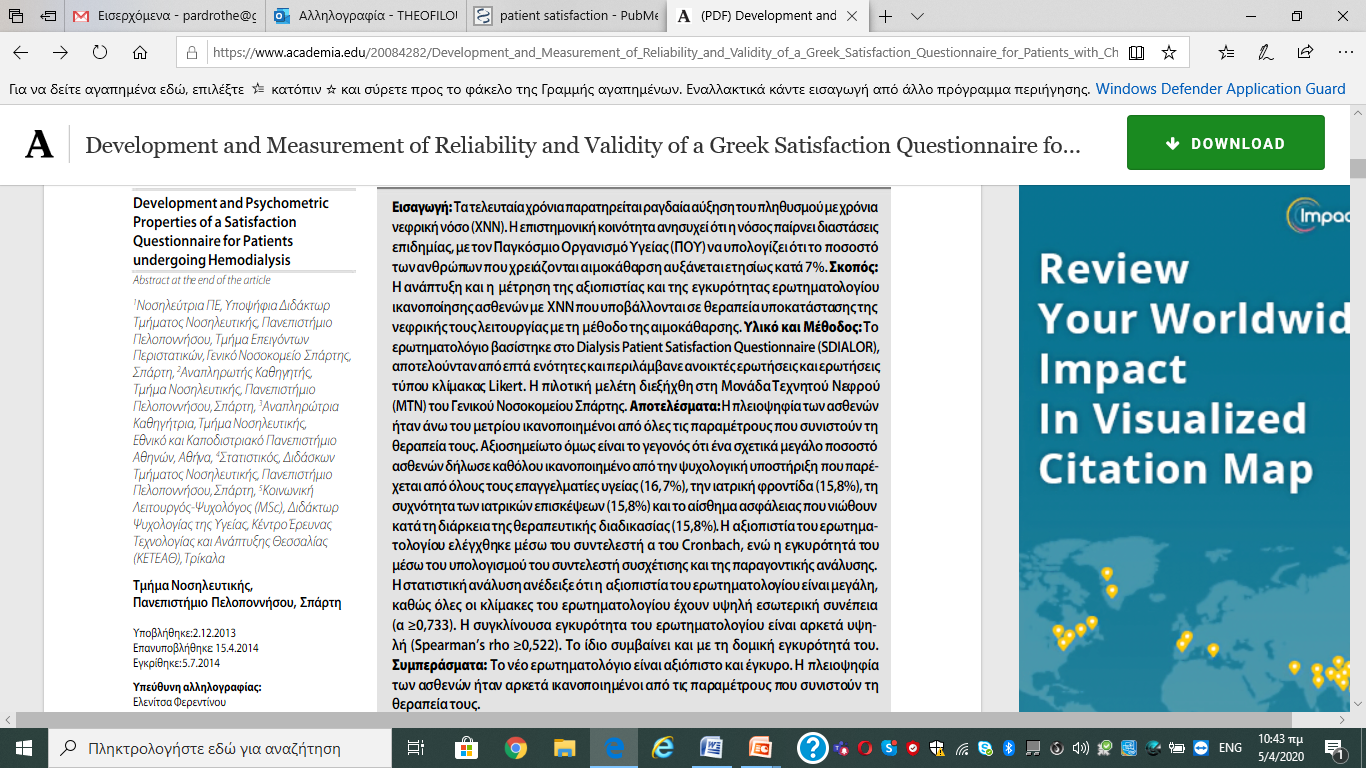 22/4/2020
32
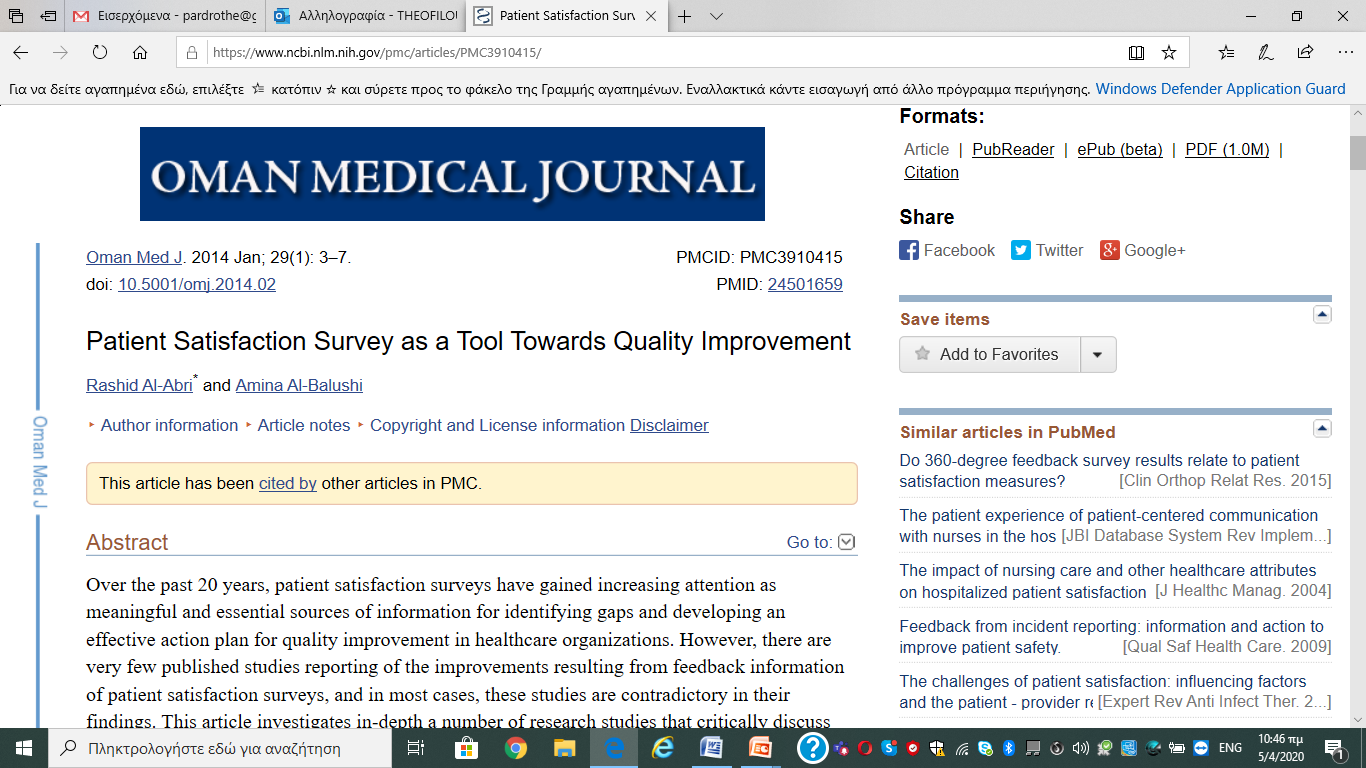 22/4/2020
33
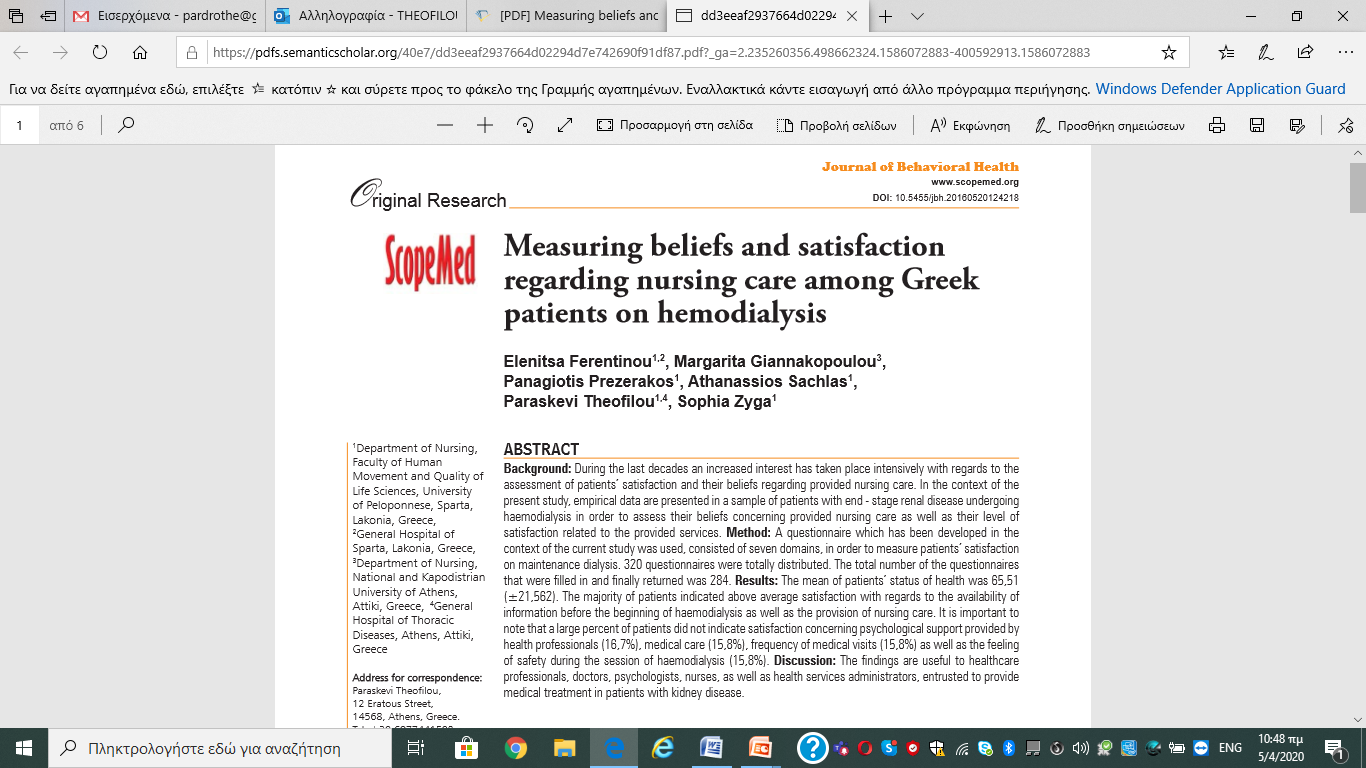 22/4/2020
34
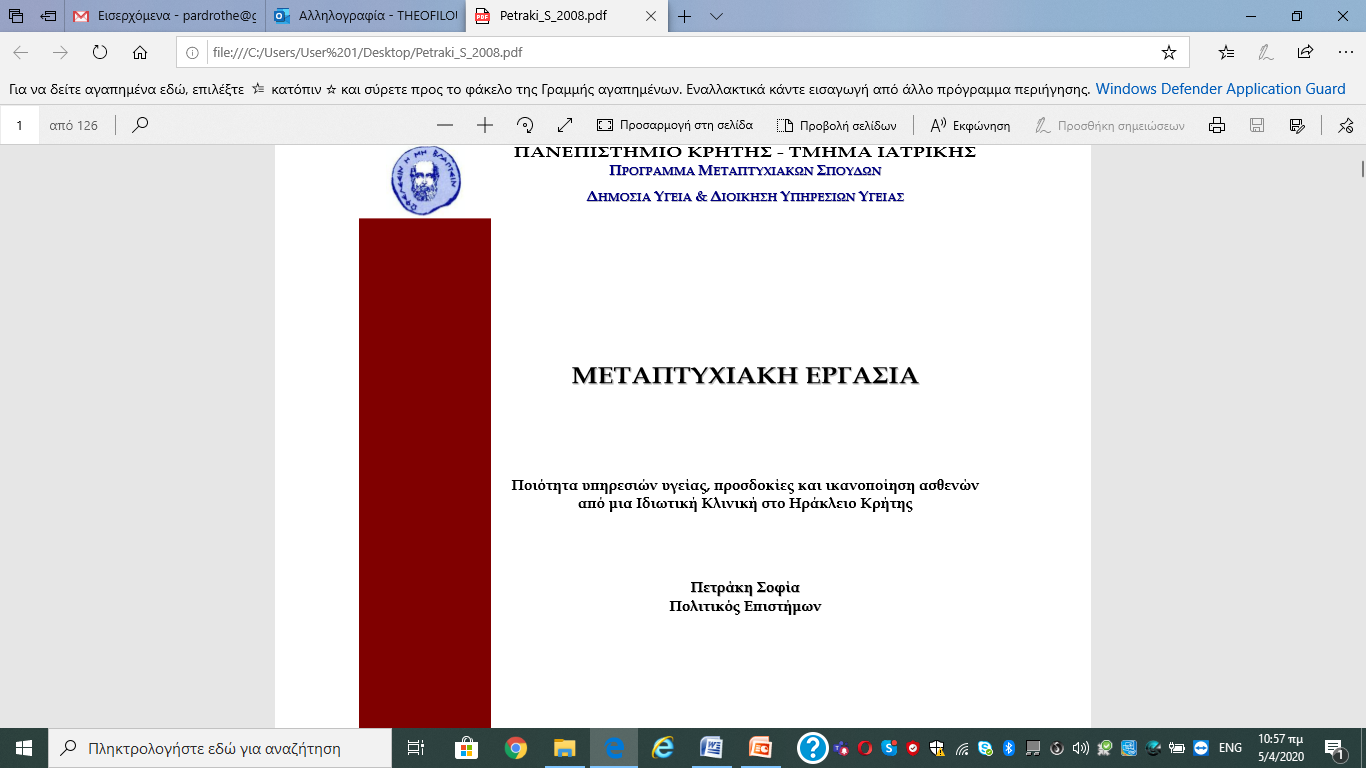 22/4/2020
35
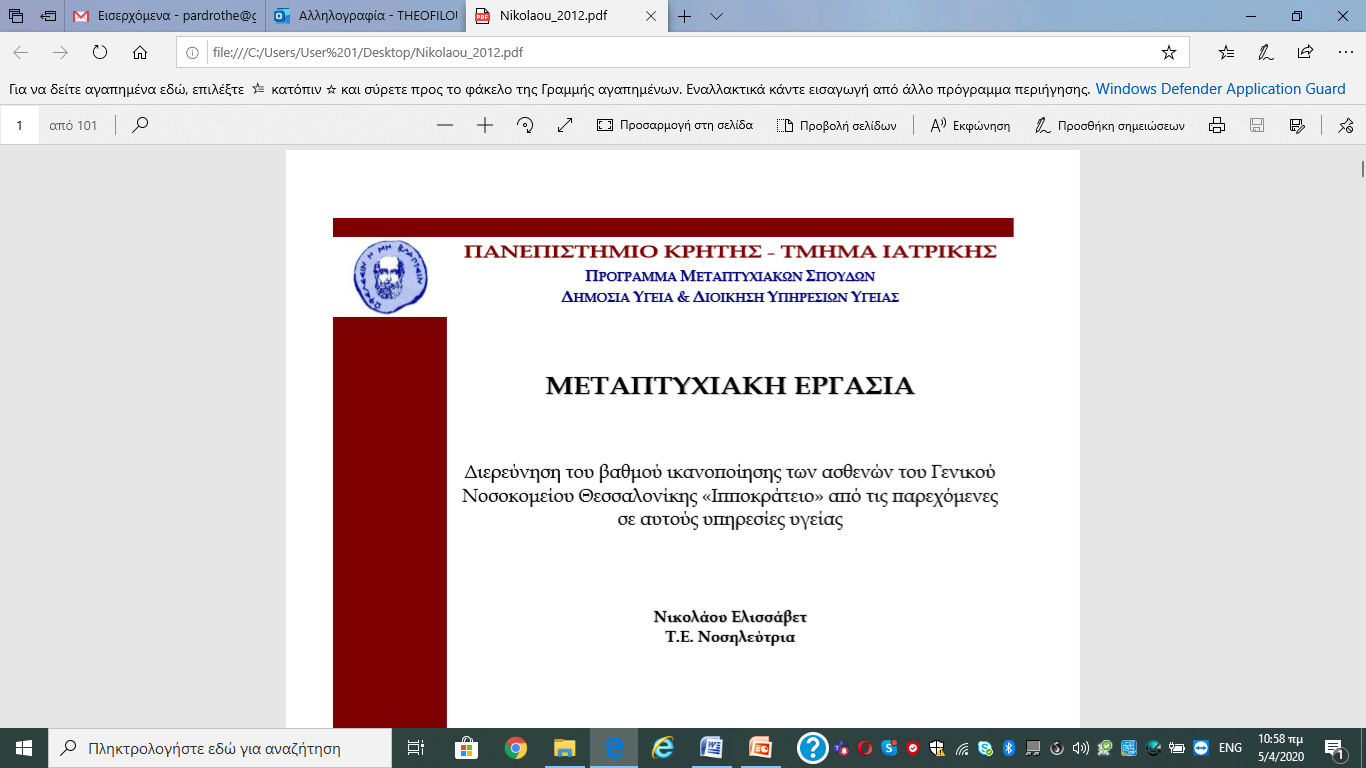 22/4/2020
36
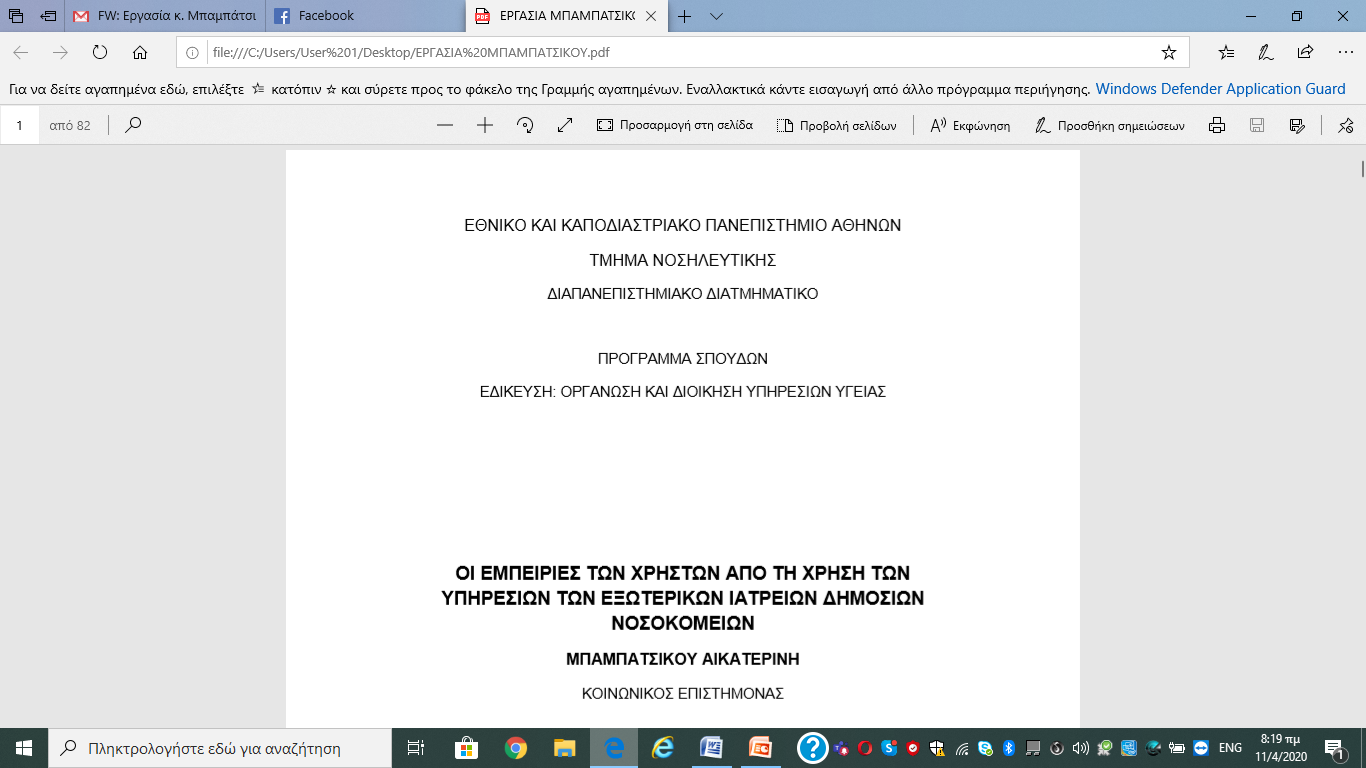 22/4/2020
37
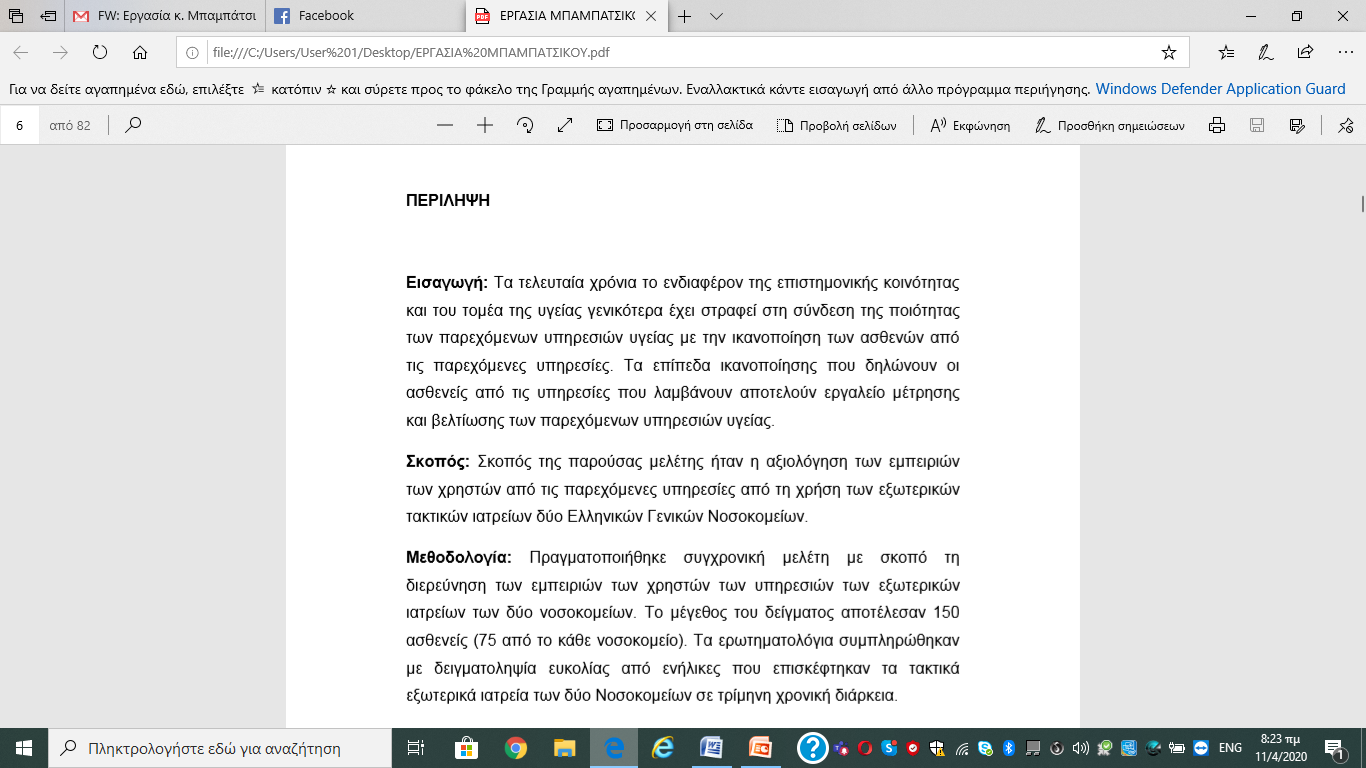 22/4/2020
38
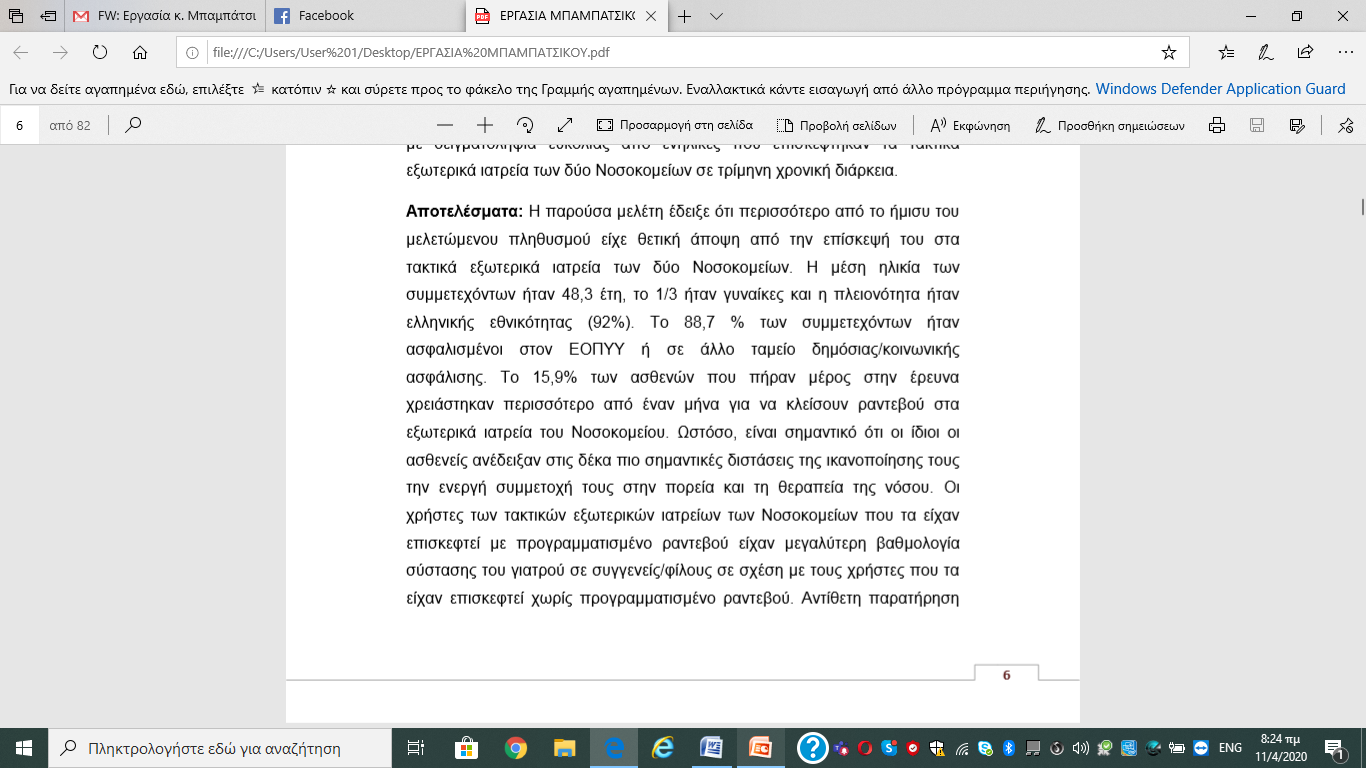 22/4/2020
39
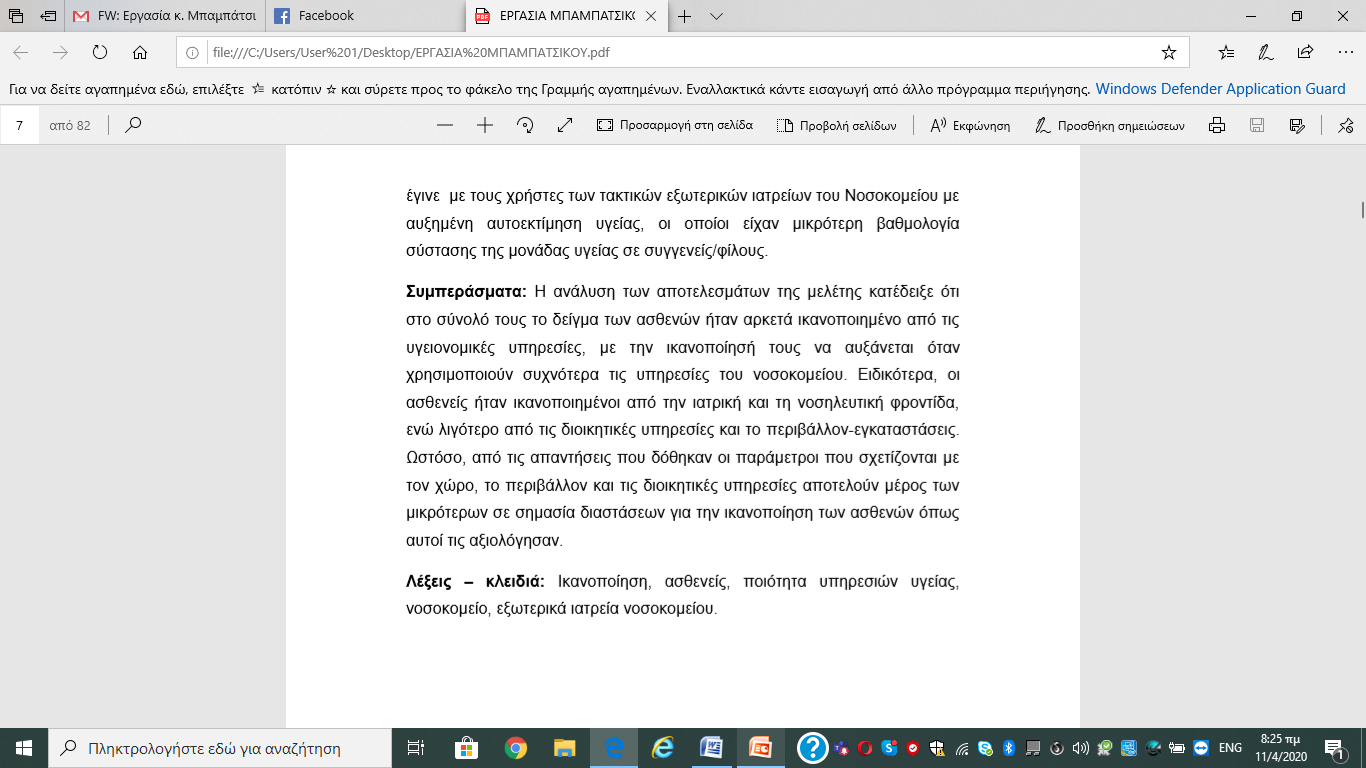 22/4/2020
40
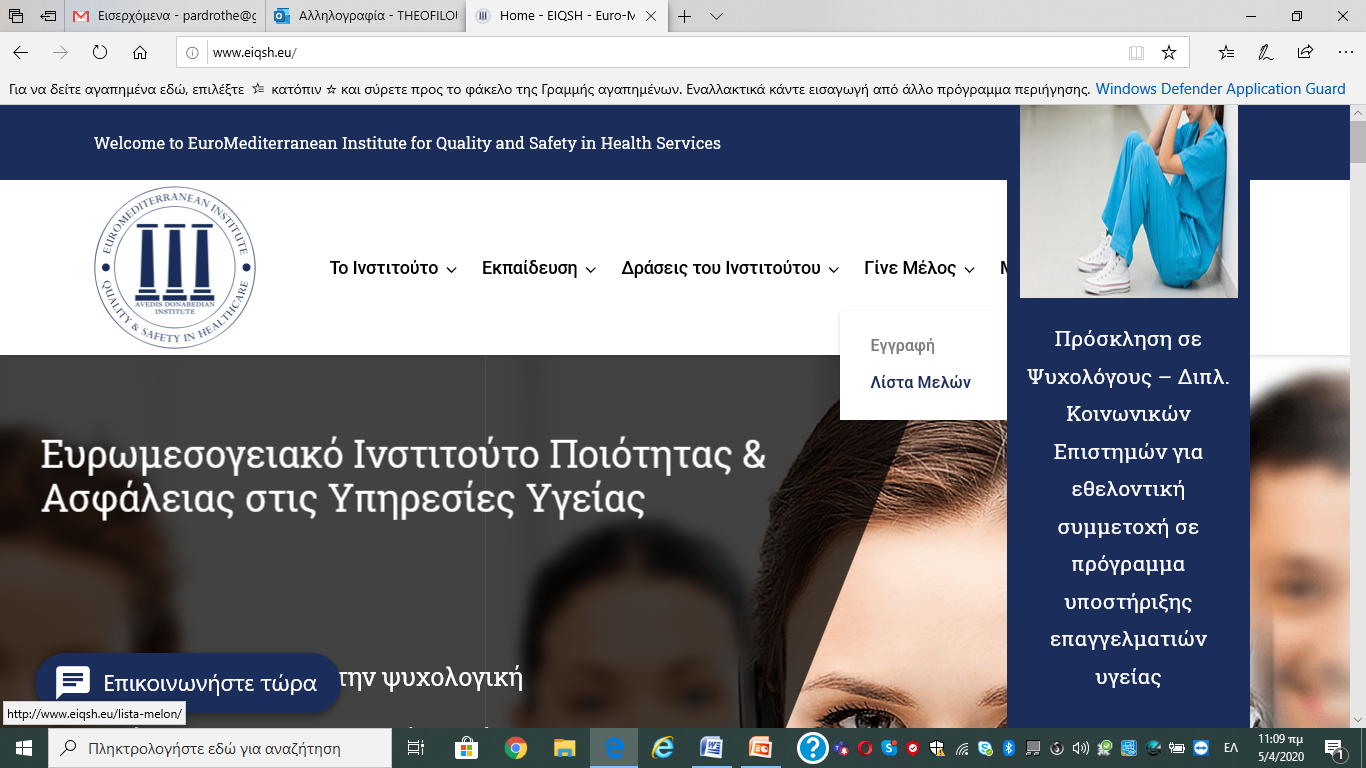 22/4/2020
41
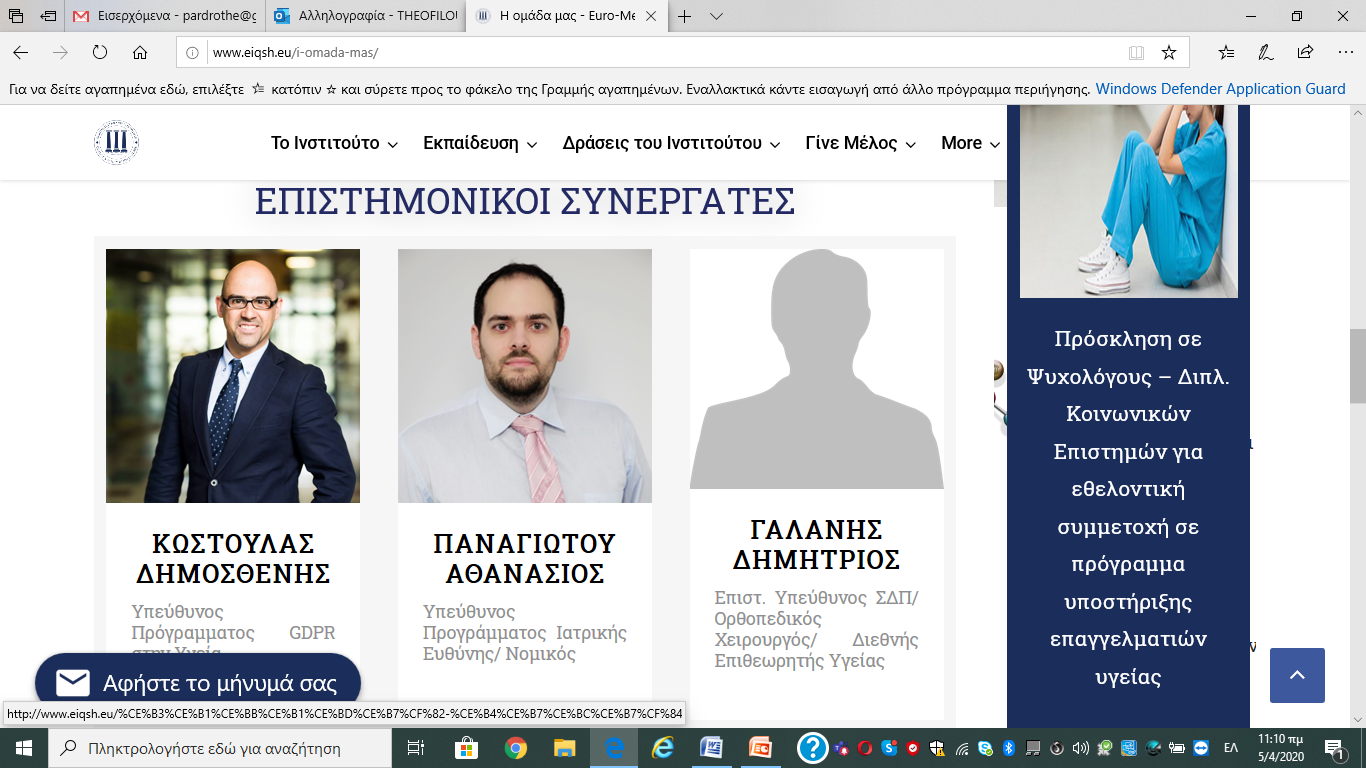 22/4/2020
42
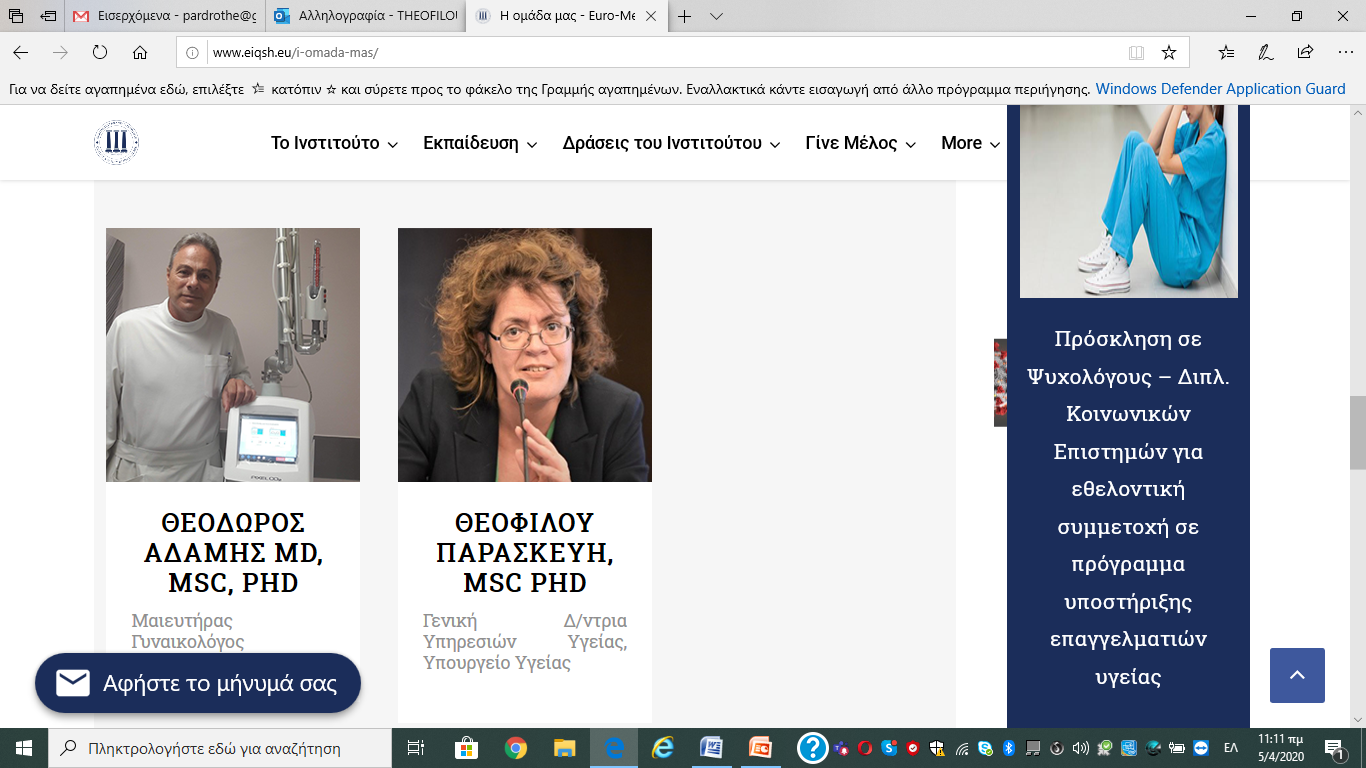 22/4/2020
43